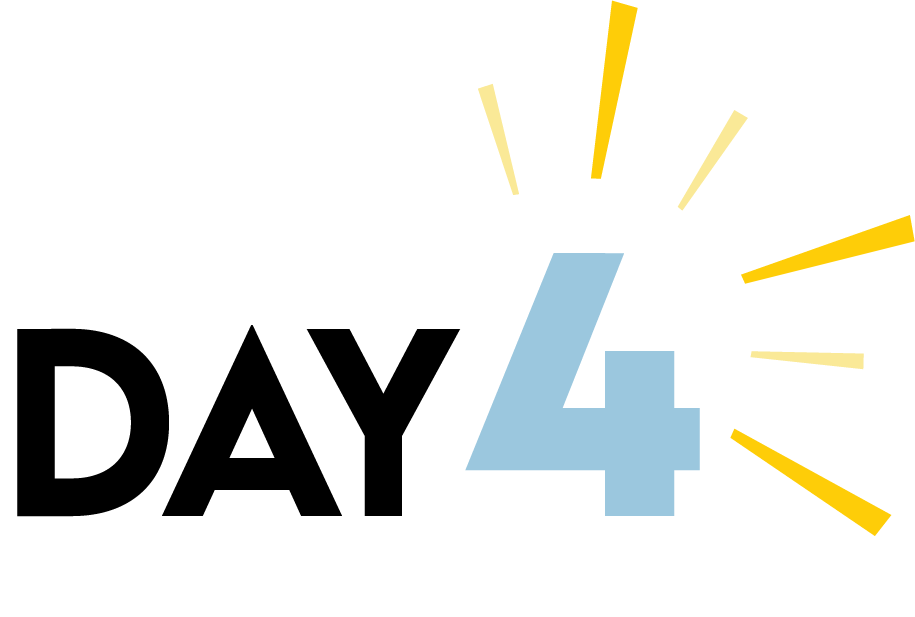 Formative Assessment in the
Social Studies Classroom
Essential Question
What is formative assessment and what does it look like in the social studies classroom?
Lesson Objectives
Explore a variety of strategies that support formative assessment for the social studies classroom.
Examine metacognitive strategies for supporting students in their efforts to be self-directed learners.
PURPOSES OF FORMATIVE ASSESSMENT
Insert photo of the collaborative list developed in the first session.
Assessment Strategies
Claim, Evidence, Reasoning
T.A.C.O.S.
Always, Sometimes, or Never True
POMS: Point of Most Significance
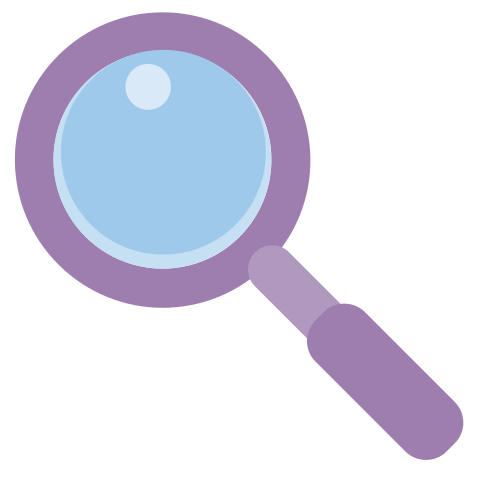 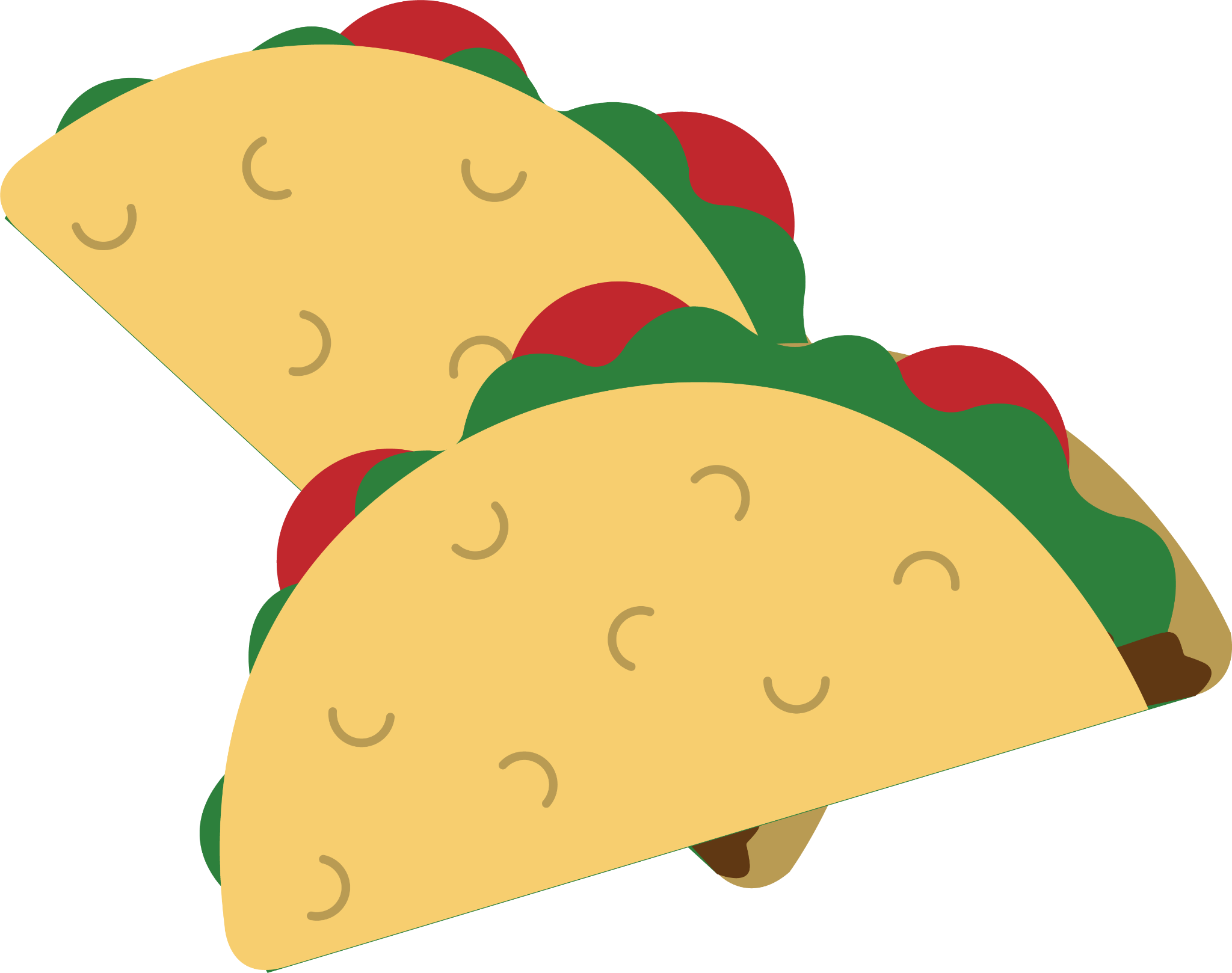 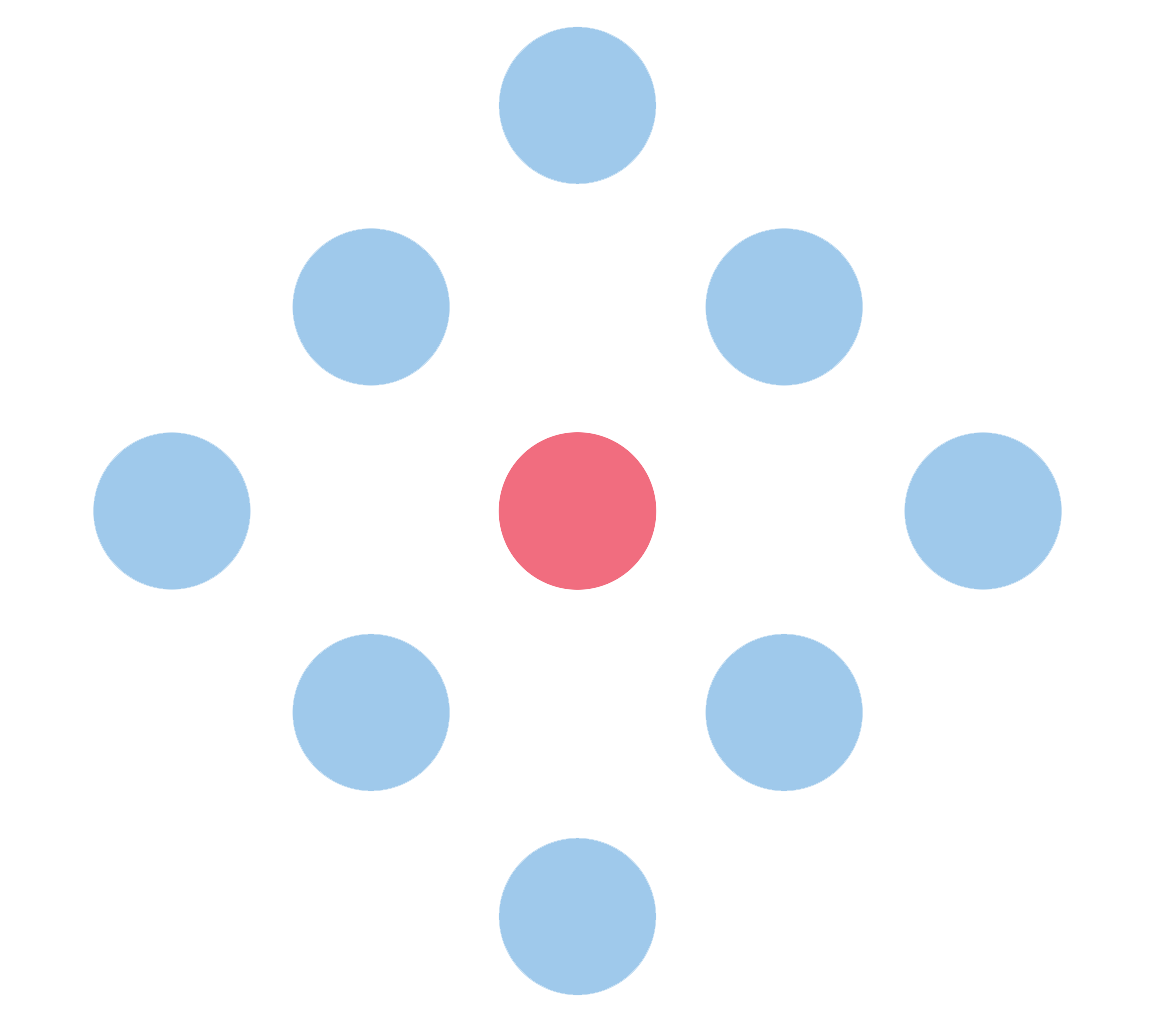 Strategy: [Which strategy did you choose?]
Lesson Showcases: Summary
T.A.C.O.S.
You Take and You Take
The Power is Ours
CER
Transcending Boundaries: The Kiowa Six
From Horses to Airplanes
Always, Sometimes, or Never True
The Spiro Mounds Builders
Immigration and the Asian American Experience
POMS
The Literary Work of Ralph Ellison
What is the State of Our Nature?